আজকের পাঠে
ম
স্বা
গ
ত
পরিচিতি
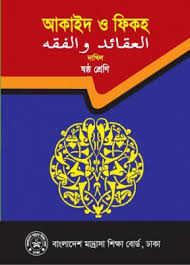 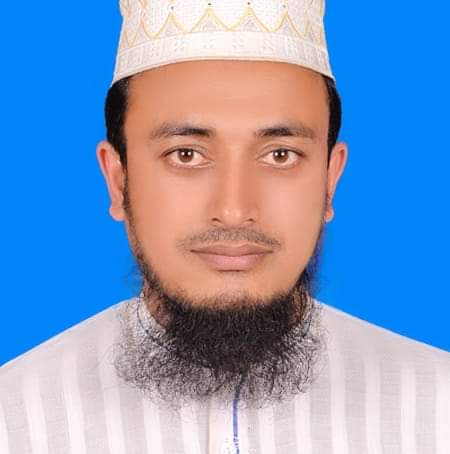 সময়:
45 মিনিট
৬ষ্ঠ শ্রেণি
দ্বিতীয় ভাগ
অধ্যায়- 04
পাঠ- 02 (নামাজ)
মো: সাইফুল ইসলাম মজুমদার
সুপার (ভারপ্রাপ্ত)
শাহপুর আনোয়ারুল হক দাখিল মাদ্রাসা
মজিদপুর, তিতাস, কুমিল্লা।
মোবা: 01814-189470
নিচের ছবিটি দেখ এবং চিন্তা করে বল:
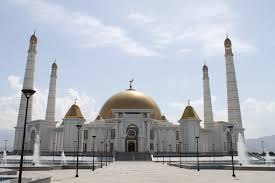 এই ঘরে কি করা হয়?
নিচের ছবিগুলো মনোযোগ সহ দেখ এবং চিন্তা করা:
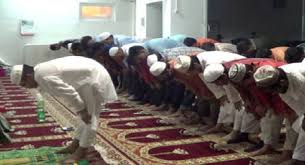 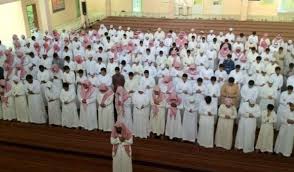 নামাজ শুদ্ধ হওয়ার জন্য কি করণীয়? বলো।
আজকের পাঠের বিষয়:
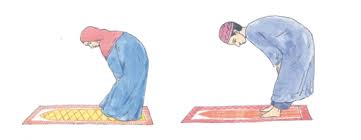 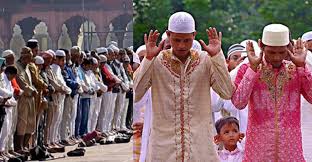 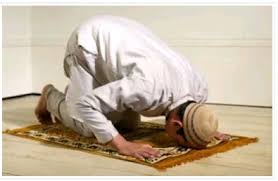 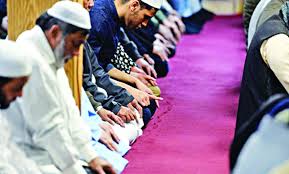 নামাজের ফরজ সমূহ
শিখন ফল:
এই পাঠ শেষে জানতে পারবে?
 নামাজের আরকান ও আহকাম কি? বলতে পারবে।
 নামাজের আরকান ও আহকাম কয়টি ও কি কি? বলতে পারবে।
 নামাজের আরকান ও আহকাম সম্পর্কে বিস্তারিত বলতে পারবে?
নামাজের আরকান ও আহকাম
1. নামাজের আরকান-06টি (বাহিরে)
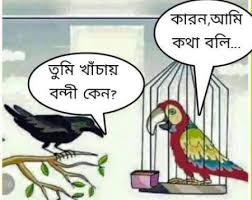 2. নামাজের আহকাম-07টি (ভিতরে)
নামাজের ভিতরে ও বাহিরে মোট ফরজ-13টি
একক কাজ
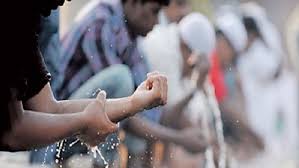 সময়
5 মিনিট
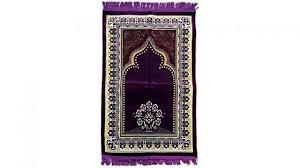 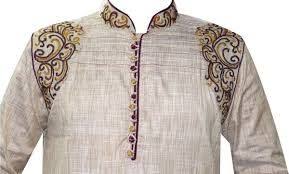 সালাতের আরকান ও আহকাম কাকে বলে?
নামাজের আহকাম সমূহ:
জোড়ায় কাজ
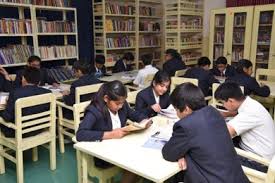 যে কোন একজন লিখবে
৫ মিনিট
সময়
নামাজের আহকাম গুলো কিভাবে আমাদের পবিত্র হতে শিক্ষা দেয়?
নামাজের আরকান সমূহ:
প্রতিটি দলে যেকোন একজন লিখবে
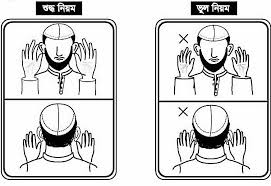 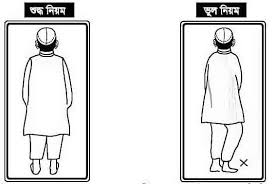 দলগত কাজ
সময়
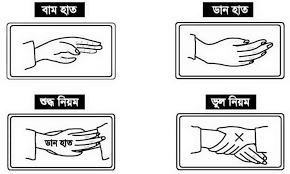 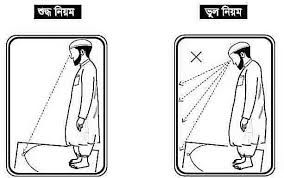 ৭+৫ মিনিট
সঠিক নিয়মে সালাত আদায় আমরা কিভাবে শিখতে পারি তার উপায়গুলো লিখ   ।
আগামীকাল এই প্রশ্নের উত্তর লিখে নিয়ে আসবে
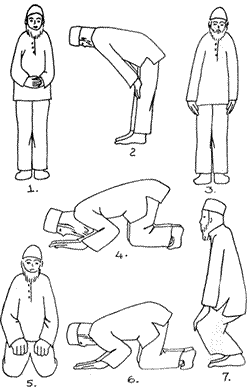 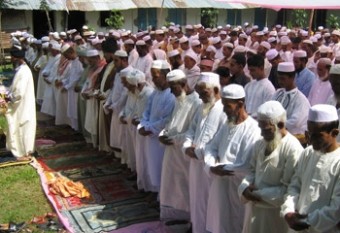 সঠিক নিয়মে সালাত আদায়ে সহায়ক এমন একটি চার্ট তৈরি কর।
আজ এই পর্যন্ত
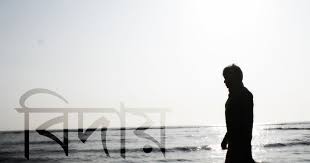 আল্লাহ হাফেজ